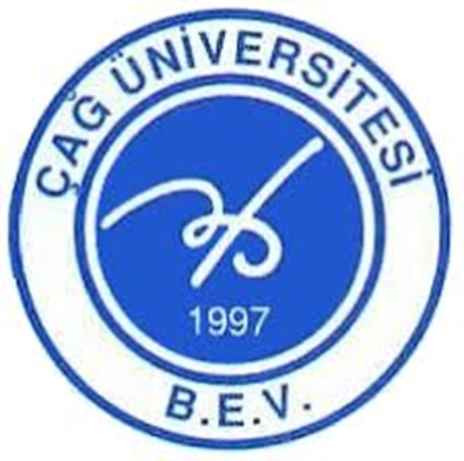 İŞ SAĞLIĞI VE GÜVENLİĞİ YÖNETİM SİSTEMİNE GİRİŞ
Öğr. Gör. Şeyda ÇAVMAK
İŞ SAĞLIĞI VE GÜVENLİĞİ YÖNETİM SİSTEMİNE GİRİŞ
SANAYİ DEVRİMİ ?
İŞ SAĞLIĞI VE GÜVENLİĞİ YÖNETİM SİSTEMİNE GİRİŞ
Teknolojik gelişmeler ve üretim metotlarındaki hızlı ilerleme işyerlerinde verimin ve kalitenin gelişmesine imkan tanırken aynı zamanda bu ilerleme çalışanların yeni risk ve tehlikelere maruz kalması gibi sorunlara neden olmaktadır. 
Bu sorunlar; işletmelerin çalışmasını tehlikeye atması, çalışanların sağlık ve güvenliğini etkilemesi, iş verimini etkilemesi, artan bilinçlenme ve toplumsal baskı neticesinde iş sağlığı ve güvenliği ile ilgili tedbirlerin alınmasını gündeme getirmektedir. 
İş güvenliği ve iş sağlığı konusu ilk defa ciddi anlamda 17. yüzyılda İtalyan Bernardino Ramazzini (1633-1714) tarafından bilimsel olarak ortaya konulmuş, “De Morbis Artiricum Diatriba” adlı meslek hastalıklarına ilişkin bir de eser yazmıştır. 
17. ve 18. yüzyıllarda İngiltere’de buhar makinalarının icadı ile mekanik sanayi kurulmaya başlanmıştır. 
Madencilik alanındaki gelişmeler, sanayinin de gelişmesini hızlandırmıştır
İŞ SAĞLIĞI VE GÜVENLİĞİ YÖNETİM SİSTEMİNE GİRİŞ
Rönesans ile birlikte gelen sanayi devrimi ve daha sonraları petrolün bulunmasıyla iş güvenliği konusu iyice önem kazanmıştır. 20. yüzyılda kimyasallardaki önemli gelişmeler ise bu konuyu daha da önemli hale getirmiştir
İş güvenliği, iş ortamında sağlıklı ve güvenli çalışma koşullarını oluşturarak; iş kazaları ve meslek hastalıklarını en alt düzeye indirmek böylece maddî ve manevî kayıpları önleyerek verimliliği artırmak şeklinde ifade edilebilir. 
İş güvenliğinde amaç; kişi sağlığını tehdit eden, tehlikeye sokan, millî ekonomiye zarar veren, kaza ve meslek hastalığı dediğimiz olayları önlemek ve çalışanın sağlığını korumaktır
İŞ SAĞLIĞI VE GÜVENLİĞİ YÖNETİM SİSTEMİNE GİRİŞ
İş güvenliğiyle;
Çalışanları korumak, 
Üretimin güvenliğini korumak, 
İşletmenin güvenliğini sağlamak, 
Ekolojik çevreye verilen zararı en alt düzeye indirmek, mümkün olabilir.
İş kazaları ve meslek hastalıkları sonucu oluşan maddî ve manevî kayıplar ülke ekonomisi açısından çok önemli boyutlara ulaşmaktadır. 
Bu sebeple, iş sağlığı ve güvenliği alanında kalıcı ve etkin önlemlerin alınması zorunluluk arz etmektedir.
İŞ SAĞLIĞI VE GÜVENLİĞİ YÖNETİM SİSTEMİNE GİRİŞ
Türkiye’nin iş sağlığı ve güvenliği ile ilgili uluslararası çalışma standartlarına ulaşmasıyla; 
Çalışma koşullarının iyileştirilmesi ve geliştirilmesi, 
Meslek hastalığı ve iş kazalarının azaltılması, 
Sağlık için harcanan giderlerin azaltılması, 
Çalışanların iş yeteneklerinin ve motivasyonunun geliştirilmesi, 
İstihdamın artırılması, mümkün olabilir
İŞ SAĞLIĞI VE GÜVENLİĞİ YÖNETİM SİSTEMİNE TANIMI
İşyerlerindeki tehlikelerden ortaya çıkan sağlık ve güvenlik risklerini değerlendiren prosese iş güvenliği yönetim sistemi (İGYS) denir. 
Sistematik olarak tehlikeleri belirlemek, riskleri ortaya çıkarmak ve riskleri kontrol etmek için uygun yöntemler kullanılarak yapılan çalışmaların bütünüdür.
İş Sağlığı ve Güvenliği Yönetim Sistemi, sağlık ve güvenlik performansını geliştirmek ve iyileştirmek için planlamaların, denetimlerin, yönetimsel organizasyon düzenlemelerinin ve özel program elementlerinin birbirleriyle uyumlu bir şekilde çalışması için entegre edilmiş bir kombinasyondur
İŞ SAĞLIĞI VE GÜVENLİĞİ YÖNETİM SİSTEMİNE GİRİŞ
Uluslararası Çalışma Örgütü (ILO)’ne göre İSYGS; 
“İşyerlerinde işlerin gerçekleştirilmesi esnasında, çeşitli nedenlerden kaynaklanan sağlığa zarar verebilecek kaza ve diğer etkenlerden korunmak ve daha iyi çalışma ortamı sağlamak amacıyla sistemli ve bilimsel bir şekilde tehlike ve risklerin belirlenmesi ve bu tehlike ve risklere yönelik önlemlerin alınması çalışmalarının gerçekleştirildiği yaklaşım.” şeklinde tanımlanmaktadır.
Tanımlar özetlenecek olursa İSGYS; 
bir işin yapılışı sırasında ortaya çıkabilecek tehlike ve risklerin kabul edilebilir seviyelerde gerçekleşebilmesi için ilgili kaynakların sistem yaklaşımı içinde, 
öneylemci (proaktif) bir biçimde, etkili ve verimli bir şekilde yönetilmesidir. 
Bu kapsamda istenmeyen olayları yaratma potansiyeli taşıyan şeyler (tehlikeler - hazards), bunların ortaya çıkma olasılıkları ve doğuracağı sonuçların ciddiyeti önceden belirlenir.
İŞ SAĞLIĞI VE GÜVENLİĞİ YÖNETİM SİSTEMİNİN BİLEŞENLERİ:PLANLAMA
İŞ SAĞLIĞI VE GÜVENLİĞİ YÖNETİM SİSTEMİNİN BİLEŞENLERİ: POLİTİKA
İşyerinde oluşturulacak İSGYS ve bu kapsamda yürütülecek İSG uygulamalarına temel teşkil etmek üzere işveren tarafından bir iş sağlığı güvenlik politikası hazırlanması gerekmektedir. 
Politika İSGYS açısından bir niyet beyanı olarak anlaşılmalı ve işverenin, başta çalışanlar, tedarikçi, alt işveren, üçüncü şahıslar olmak üzere bütün topluma karşı belirli yükümlülük, görev ve sorumlulukları olduğunun yazılı olarak kabul, beyan ve ilan etmesi anlamına gelmektedir.
İSG politika belgesi ve içeriğinin oluşturulmasında asgari aşağıdaki hususlara yer verilmesi uygun olacaktır.
Yazılı Olma Şartı: İSG politika belgesi yazılı olarak hazırlanmalıdır. 
Duyuru/İlan Şartı: Üst yönetimce onaylanan İSG politika belgesi; eğitim, bilgilendirme, ilan vb. uygun yöntemlerle öncelikle çalışanlara, alt işverenlere, tedarikçi ve diğer işbirliği yapılan taraflara duyurulmalı ve internet sitesinde yayınlanarak kamuya açık hale getirilmelidir.
İŞ SAĞLIĞI VE GÜVENLİĞİ YÖNETİM SİSTEMİNİN BİLEŞENLERİ: POLİTİKA
Mevzuat Hükümlerine Uyma Şartı: İSG politika belgesi içeriğinde mutlaka İSG mevzuatı hükümlerine uyma taahhüdüne yer verilmelidir. • Sürekli İyileştirme Şartı: İSG politika belgesi sürekli iyileştirme taahhüdünü içerecek şekilde hazırlanmalıdır.
Entegre Olma Şartı: İSG politikası işyerinde mevcut diğer yönetim sistemi politikaları (varsa) ile entegre edilmelidir. 
İndirgenme Şartı: İSG politikasının işyerinin İSG ile ilgili her türlü faaliyet, uygulama ve iç düzenlemelere indirgenmesi sağlanmalıdır. Başka bir değişle işyerinde İSG ile ilgili her türlü faaliyetin İSG politikasına uygun olarak planlanmasını ve uygulanmasını sağlayıcı şekilde yürütülmelidir.
İŞ SAĞLIĞI VE GÜVENLİĞİ YÖNETİM SİSTEMİNİN BİLEŞENLERİ: POLİTİKA
İŞ SAĞLIĞI VE GÜVENLİĞİ YÖNETİM SİSTEMİNİN BİLEŞENLERİ: PLANLAMA
İşyeri İSG uygulamalarının “anlık-günlük” kısa vadede değişen şartlara göre değil önceden belirlenen yasal gereklilikler dikkate alınarak işyeri ihtiyaçlarına göre detaylı olarak hazırlanan plan ve programlar doğrultusunda sistemli bir şekilde yürütülmesi için gerekli planlama faaliyetlerinin gerçekleştirilmesi sağlanmalıdır. 
İSG politikasını hayata geçirebilmek, işyerinde etkili ve iyi işleyen bir İSGYS’ye sahip olmak için planlı ve sistematik bir yaklaşım ortaya konulmalı ve bu yolda her türlü çaba gösterilmelidir
Sistematik İSG Yaklaşımının Unsurları: İşyeri İSG uygulamaları önceden yeterli detayda planlanmalı, yasal gereklilikler ve işyeri ihtiyaçları dikkate alınarak çeşitli İSG geliştirme programları oluşturulmalı ve İSGYS uygulama aşamasına bundan sonra geçilmesi ve sürdürülmesi sağlanmalıdır.
İŞ SAĞLIĞI VE GÜVENLİĞİ YÖNETİM SİSTEMİNİN BİLEŞENLERİ: PLANLAMA
Bu yaklaşım uyarınca planlı ve sistematik İSG yaklaşımının unsurlarına aşağıda özetle yer verilmiştir. 
Planlanması Gerekenler Unsurlar: İşyeri İSG uygulamalarına başlamadan önce nelerin planlanması gerekir? Bu sorunun tatmin edici bir cevabı verilmeden işyeri İSG uygulamalarına başlanması doğru olmayacaktır. 
Hazırlanacak planların iyi bir hazırlık aşaması sonrasında ortaya konulması gerektiği unutulmamalıdır. 
İşyeri İSGYS uygulamalarına başlamadan önce yapılacak planlama faaliyetleri aşağıdaki şekilde yürütülmelidir. 
Planlama Hazırlık Aşaması: Bu aşamada planlama esnasında ihtiyaç duyulabilecek olan; amaç ve hedefler, bilgi belge, doküman, kayıt vb. ile planlama sınırları “zaman, kaynak, mekân, vb.” ile derinlik seviyesinin belirlenmesi yapılmalıdır.
İŞ SAĞLIĞI VE GÜVENLİĞİ YÖNETİM SİSTEMİNİN BİLEŞENLERİ: PLANLAMA
İşyeri ile İlgili Bilgilerin Derlenmesi: İşyeri ile ilgili bilgiler; bu aşamada işyeri ile ilgili; sektör, çalışan sayısı, üretim teknolojisi, işyeri bina ve eklentileri, yerleşim durumu, kullanılan iş ekipmanları, kimyasallar, ürünler, artık ve atıklar vb. başta olmak üzere işyeri ile ilgili bilgilerin toplanması sağlanmalıdır. 
Mevzuat ile İlgili Bilgilerin Derlenmesi: Kamu adına yürürlüğe konmuş bulunan yasal düzenlemeler incelenip gözden geçirilerek, işyeri üretim  faaliyetlerinin bütün safhalarında uyulması zorunlu ve gerekli olan mevzuat, standartlar ve varsa işyeri iç düzenlemeleri belirlenerek kayıt altına alınması sağlanmalıdır.
Program Geliştirme: İşyeri İSGYS uygulamalarının planlaması yapılırken özel önem verilmesi gereken konulardan birisi de İSG uygulamaları ile ilgili programların geliştirilmesi olmalıdır. 
Program geliştirme özetle “işyerinde İSG uygulamaları açısından hangi konulara odaklanılacağının belirlenmesi” olarak tanımlanabilir
İŞ SAĞLIĞI VE GÜVENLİĞİ YÖNETİM SİSTEMİNİN BİLEŞENLERİ: PLANLAMA
Amaç ve Hedef Belirleme: İşyeri İSG programları geliştirilirken her bir program için amaç ve hedefler belirlenmeli ve uygulanan programlar esnasında ve sonrasında belirlenen amaç ve hedeflere ulaşılıp ulaşılmadığının değerlendirilmesi yapılmalıdır. 
Faaliyetlerin Planlanması: İşyerinin özellikleri ve mevzuat gereklilikleri dikkate alınarak işyerinde gerçekleştirilecek İSG faaliyet alanları ve konuları ile yürütülecek faaliyetler belirlenmeli ve öncelik sıralamasına tabi tutulmalıdır. Burada gözden kaçırılmaması gereken konulardan biriside zaman unsurudur. 
İSG mevzuatı işyerinde yürütülecek İSG faaliyetlerinin izlenmesi için yıllık olarak plan-programlar hazırlanmasını zorunlu kılmaktadır.
İŞ SAĞLIĞI VE GÜVENLİĞİ YÖNETİM SİSTEMİNİN BİLEŞENLERİ: UYGULAMA VE KONTROL
İşletme üst yönetimi işyerinde uygulanmakta olan İSG yönetim sisteminin uygunluk ve etkinliğini sürdürebilmesi için sistemi belirlenmiş aralıklarla “yılda en az bir kez” gözden geçirmelidir. 
Gözden geçirme toplantılarında İSG yönetim sisteminin bütün olarak performansı üzerine odaklanılmalıdır
ASGARİ OLARAK ELE ALINACAK KONULAR: 
Mevcut İSG politikasının uygunluğu, 
İSG hedeflerinin belirlenmesi ve güncellenmesi, 
Mevcut tehlike belirleme, risk değerlendirme ve risk kontrol proseslerinin yeterliliği, 
Risklerin şimdiki seviyeleri mevcut kontrol tedbirlerinin yeterliliği, 
Kaynakların yeterliliği,
İŞ SAĞLIĞI VE GÜVENLİĞİ YÖNETİM SİSTEMİNE GİRİŞ
İSG inceleme prosesinin yeterliliği, 
Tehlike raporlama prosesinin yeterliliği, 
Kazalar ve olaylara ilişkin veriler, 
Acil durum hazırlıklarının yeterliliği, 
İSG yönetim sisteminin iyileştirmesi, 
Mevzuat veya teknolojik değişikliklerin etkilerinin (sonuçlarının) değerlendirilmesi.
Gözden geçirme faaliyetleri sonrasında yönetim temsilcisi, üst yönetime İSG yönetim sisteminin toplam performansı konusunda rapor vermeli ve raporunda;
Yönetimin gözden geçirilme çalışması sonuçlarına, 
Belirlenen amaç ve hedeflere ne ölçüde ulaşıldığı, 
İSG yönetim sisteminin değişen şartlara uyum sağlayıp sağlayamadığı, hususlarına yer verilmelidir.
BENİ DİNLEDİĞİNİZ İÇİN TEŞEKKÜRLER